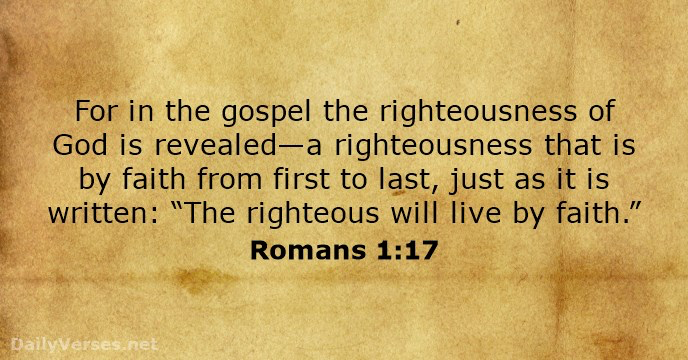 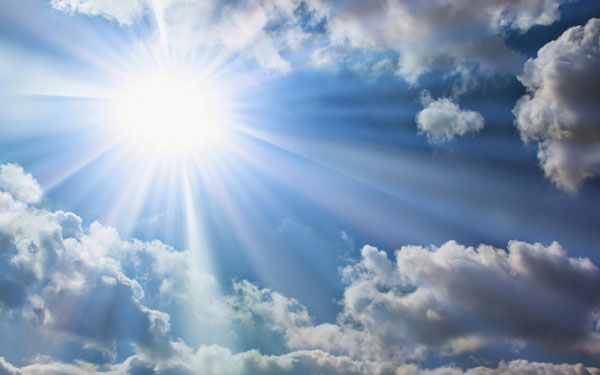 Active Participation 
In The Return Of Jesus
1 Peter 1:3 
Blessed be the God and Father of our Lord Jesus Christ! According to his great mercy, 
he has caused us to be born again to a living hope 
through the resurrection of Jesus Christ from the dead.
Matthew 24:1-2 
Jesus left the temple and was going away, when his disciples came to point out to him the buildings of the temple. 
2 But he answered them, “You see all these, do you not? Truly, I say to you, there will not be left here one stone upon another that will not be thrown down.”
Matthew 24:3-8
 As he sat on the Mount of Olives, the disciples came to him privately, saying, “Tell us, when will these things be, and what will be the sign of your coming and of the end of the age?”4 And Jesus answered them, “See that no one leads you astray.  5 For many will come in my name, saying, ‘I am the Christ,’ and they will lead many astray. …………..
………….6 And you will hear of wars and rumors of wars. See that you are not alarmed, for this must take place, but the end is not yet. 7 For nation will rise against nation, and kingdom against kingdom, and there will be famines and earthquakes in various places. 8 All these are but the beginning of the birth pains.
Matthew 24:9-14 
Then they will deliver you up to tribulation and put you to death, and you will be hated by all nations for my name's sake. 10 And then many will fall away  and betray one another and hate one another. 11 And many false prophets will arise and lead many astray. …………..
………..12 And because lawlessness will be increased, the love of many will grow cold. 13 But the one who endures to the end will be saved. 14 And this gospel of the kingdom will be proclaimed throughout the whole world as a testimony to all nations, and then the end will come.
Mark 9-13 “But be on your guard. For they will deliver you over to councils, and you will be beaten in synagogues, and you will stand before  governors and kings for my sake, to bear witness before them. 10 And the gospel must first be proclaimed to all nations. 11 And when they bring you to trial and deliver you over, do not be anxious beforehand what you are to say, but say whatever is given you in that hour, for it is not you who speak, but the Holy Spirit. …………..
……………12 And brother will deliver brother over to death, and the father his child, and children will rise against parents and have them put to death. 13 And you will be hated by all for my name's sake. But the one who endures to the end will be saved.
Mark 4:15-17
 And these are the ones along the path, where the word is sown: when they hear, Satan immediately comes and takes away the word that is sown in them. 16 And these are the ones sown on rocky ground: the ones who, when they hear the word, immediately receive it with joy. 17 And they have no root in themselves, but endure for a while; then, when tribulation or persecution arises on account of the word, immediately they fall away.
Matthew 4:23 
And he went throughout all Galilee, teaching in their synagogues and proclaiming the gospel of the kingdom and healing every disease and every affliction among the people.
John 16:33 
I have said these things to you, that in me you may have peace.  In the world you will have  tribulation. But take heart; 
I have overcome the world.”
John 15:18-21 
If the world hates you, know that it has hated me before it hated you. 19 If you were of the world, the world would love you as its own; but because you are not of the world, but I chose you out of the world, therefore the world hates you……
………….20 Remember the word that I said to you: ‘A servant is not greater than his master.’ If they persecuted me, they will also persecute you. If they kept my word, they will also keep yours. 21 But all these things they will do to you on account of my name, because they do not know him who sent me.
1Peter 3: 14-15
 But even if you should suffer for righteousness' sake, you will be blessed. Have no fear of them, nor be troubled, 15 but in your hearts honor Christ the Lord as holy,  always being prepared to make a defense to anyone who asks you for a reason for the hope that is in you; yet do it with gentleness and respect.
Luke 21:36 
But stay awake at all times, praying that you may have strength to escape all these things that are going to take place, and to stand before the Son of Man.”
Ezekiel 38:7 
“Be ready and keep ready, you and all your hosts that are assembled about you, and be a guard for them.
2Timothy 3:1-7 
But understand this, that in the last days there will come times of difficulty. 2 For people will be lovers of self, lovers of money,  proud,  arrogant, abusive, disobedient to their parents, ungrateful, unholy,  3 heartless, unappeasable, slanderous, without self-control, brutal, not loving good, 4 treacherous, reckless, swollen with conceit,………
……….lovers of pleasure rather than lovers of God, 5 having the appearance of godliness, but denying its power. Avoid such people.  6 For among them are those who creep into households and capture weak women, burdened with sins and led astray by various passions, 7 always learning and never able to arrive at a knowledge of the truth.
Matthew 13:44 The kingdom of heaven is like treasure hidden in a field, which a man found and covered up. Then in his joy he goes and sells all that he has and buys that field.
Luke 14:26-28 “If anyone comes to me and does not hate his own father and mother and wife and children and brothers and sisters, yes, and even his own life, he cannot be my disciple. 27 Whoever does not bear his own cross and come after me cannot be my disciple. 28 For which of you, desiring to build a tower, does not first sit down and count the cost, whether he has enough to complete it?
Matthew 7:21  “Not everyone who says to me, ‘Lord, Lord,’ will enter the kingdom of heaven, but the one who does the will of my Father who is in heaven.                                              

Matthew 24:14  And this gospel of the kingdom will be proclaimed throughout the whole world as a testimony to all nations, and then the end will come.
Luke 24:45-47 
Then he opened their minds to understand the Scriptures, 46 and said to them, “Thus it is written, that the Christ should suffer and on the third day rise from the dead, 47 and that repentance for the forgiveness of sins should be proclaimed in his name to all nations, beginning from Jerusalem. 48 You are witnesses of these things.
Acts 1:8 
But you will receive power when the Holy Spirit has come upon you, and you will be my witnesses in Jerusalem and in all Judea and 
Samaria, and to the end of the earth.”
Matthew 28:18-20 
Jesus came and said to them, “All authority in heaven and on earth has been given to me. 19 Go therefore and make disciples of all nations, baptizing them in the name of the Father and of the Son and of the Holy Spirit, 20 teaching them to observe all that I have commanded you. And behold, I am with you always, to the end of the age.”
1John 4:18  
There is no fear in love, but perfect love casts out fear. For fear has to do with punishment, and whoever fears has not been perfected in love.
Isaiah 6:8 And I heard the voice of the Lord saying, “Whom shall I send, and who will go for us?” Then I said, “Here I am! Send me.”
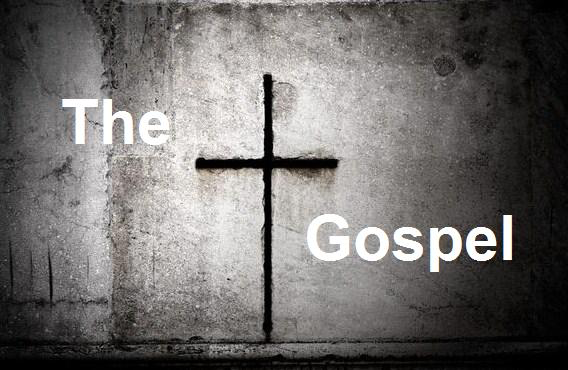 Communion is Proclaiming
Colossians 1:21-24 
And you, who once were alienated and hostile in mind, doing evil deeds, 22 he has now reconciled in his body of flesh by his death, in order to present you holy and blameless and above reproach before him, 23 if indeed you continue in the faith, stable and steadfast, not shifting from the hope of the gospel that you heard, which has been proclaimed in all creation under heaven.
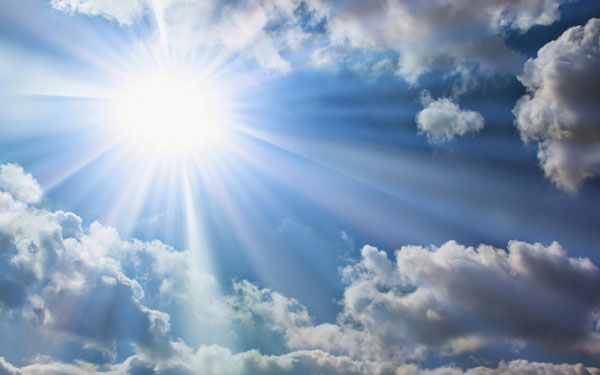 Active Participation 
In The Return Of Jesus
1 Peter 1:3 
Blessed be the God and Father of our Lord Jesus Christ! According to his great mercy, 
he has caused us to be born again to a living hope 
through the resurrection of Jesus Christ from the dead.
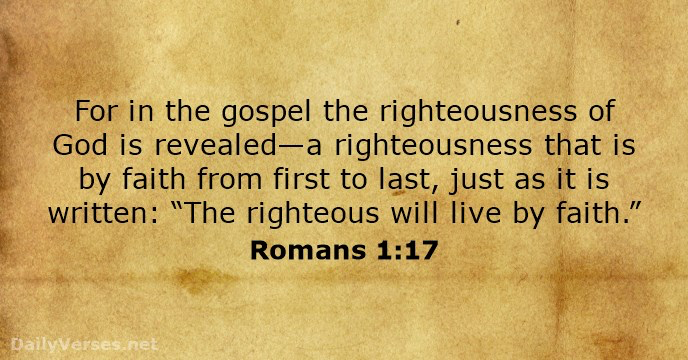